Specialized AI Teaching Assistant  Chatbots and You
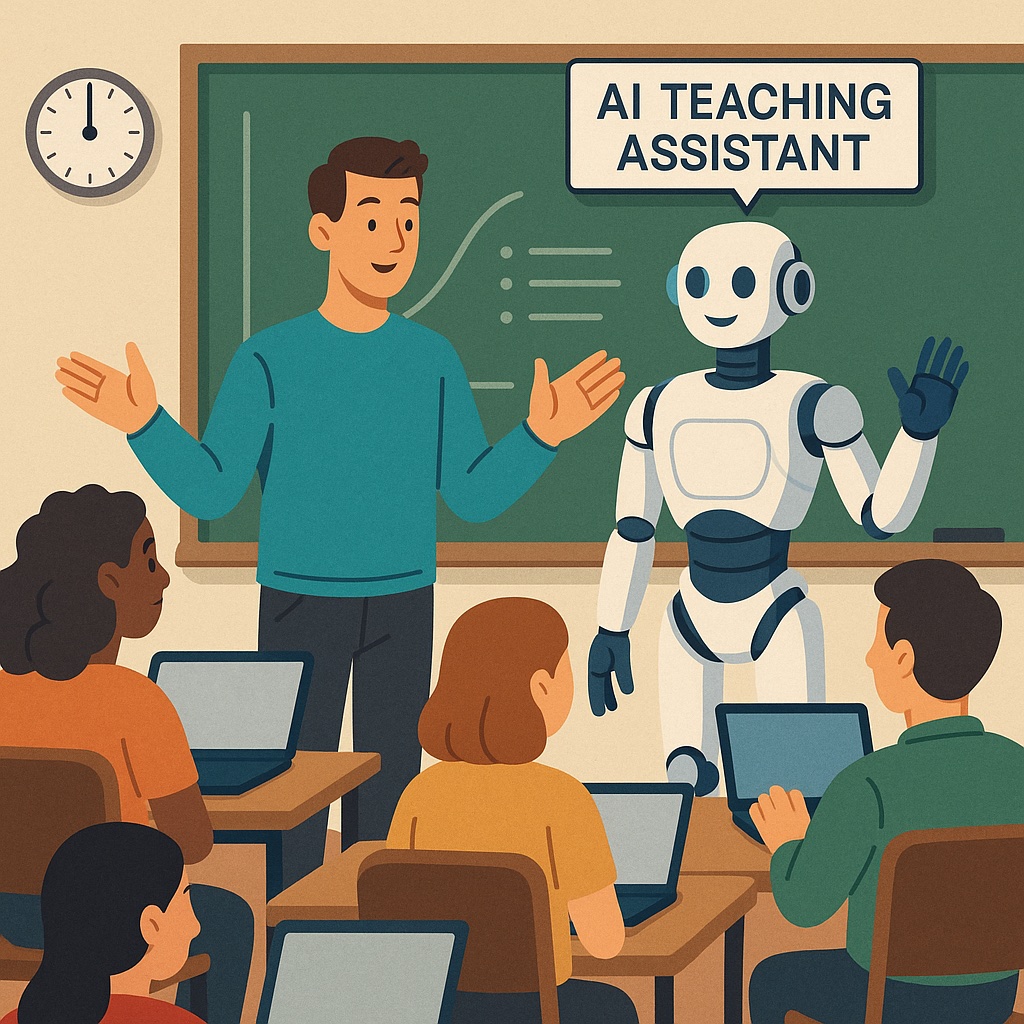 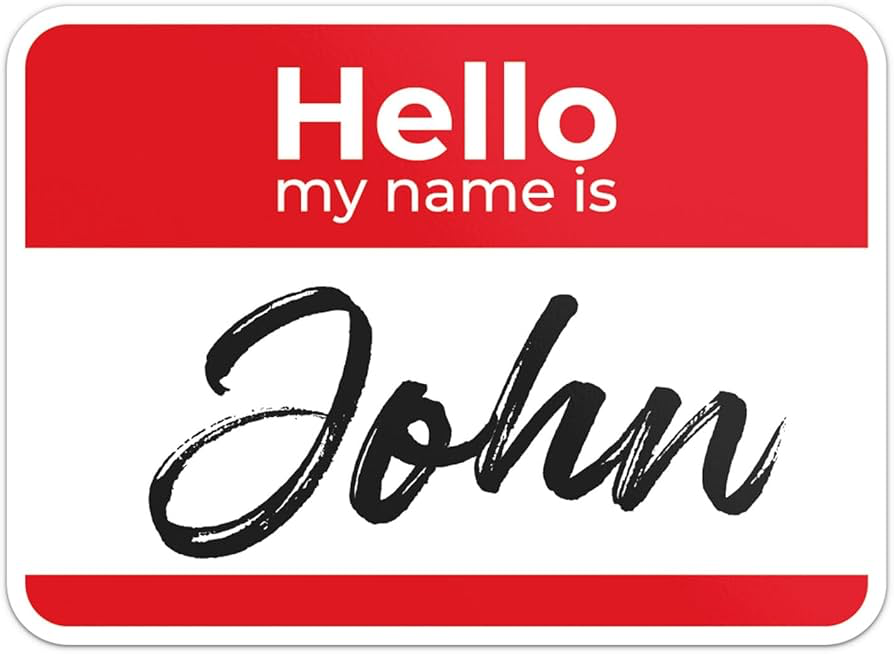 John P. Bunce
We’ve made really cool things 
with really great people!
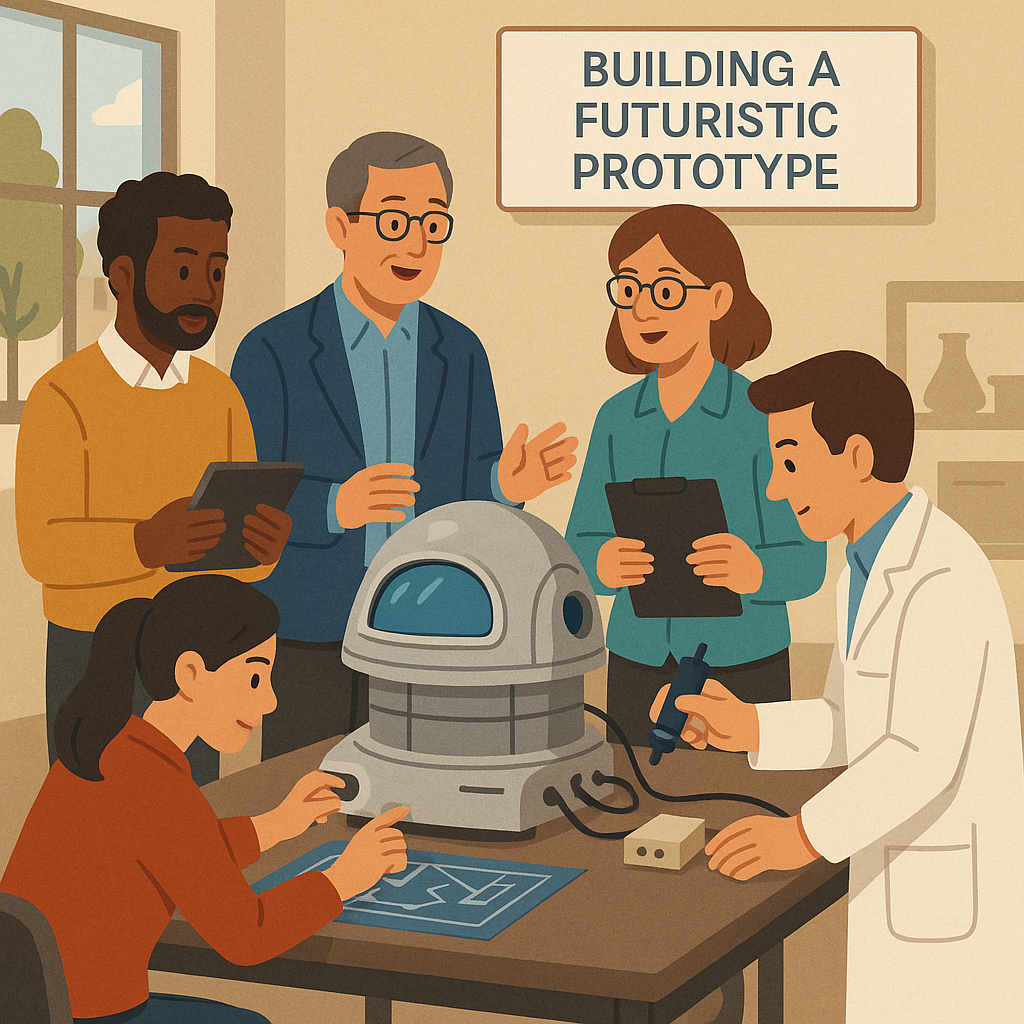 Group Members
Balaraman Rajan
Eve Higby
Kourosh Shafi
Michael Rowley
Michael Stanton
Moayed Daneshyari
Patrick Fleming
Surendra Sarnikar
Vanessa Yingling
Xeno Rasmusson
Framework for Personalization
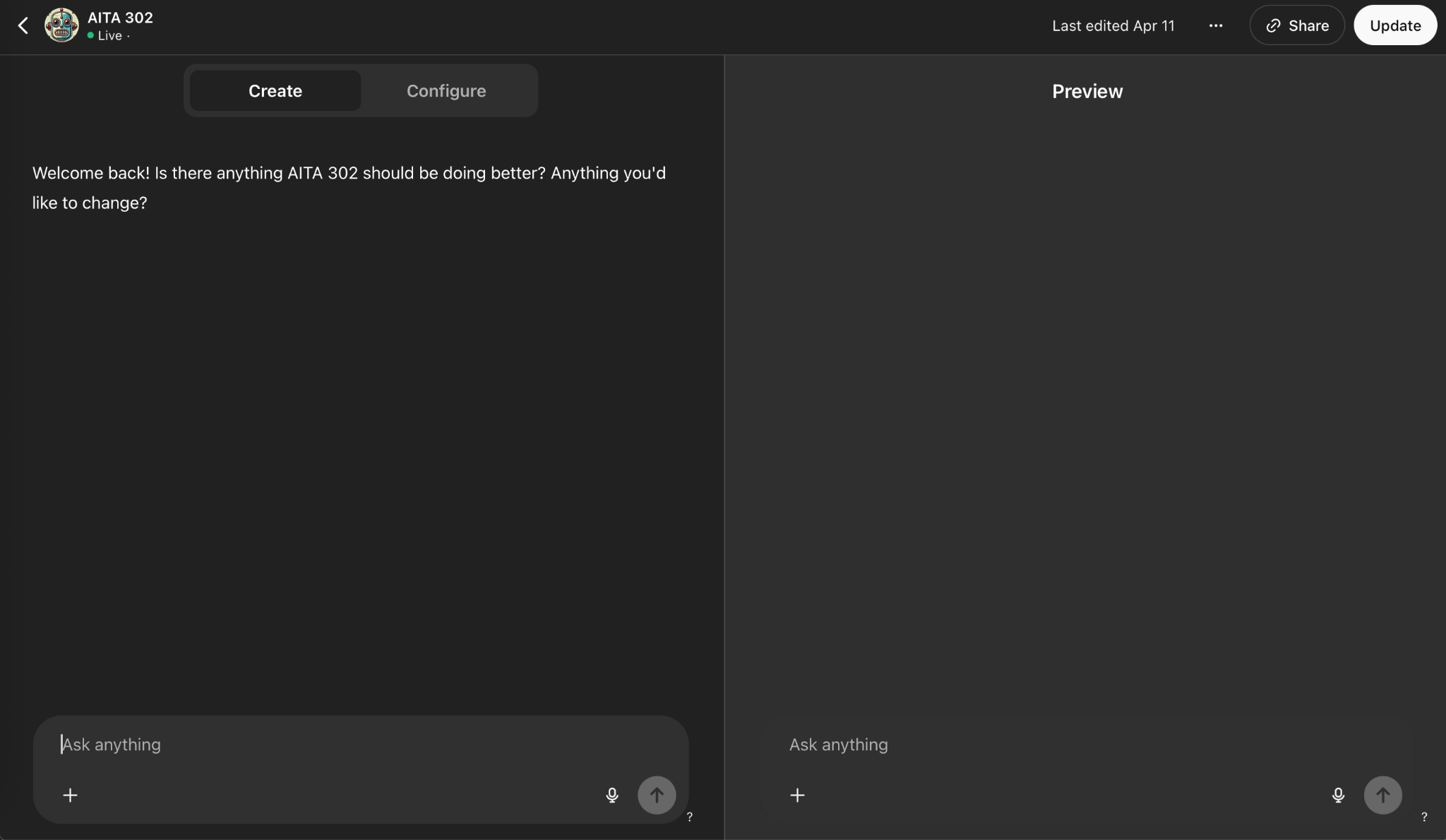 GPTs

Flexible

Shareable
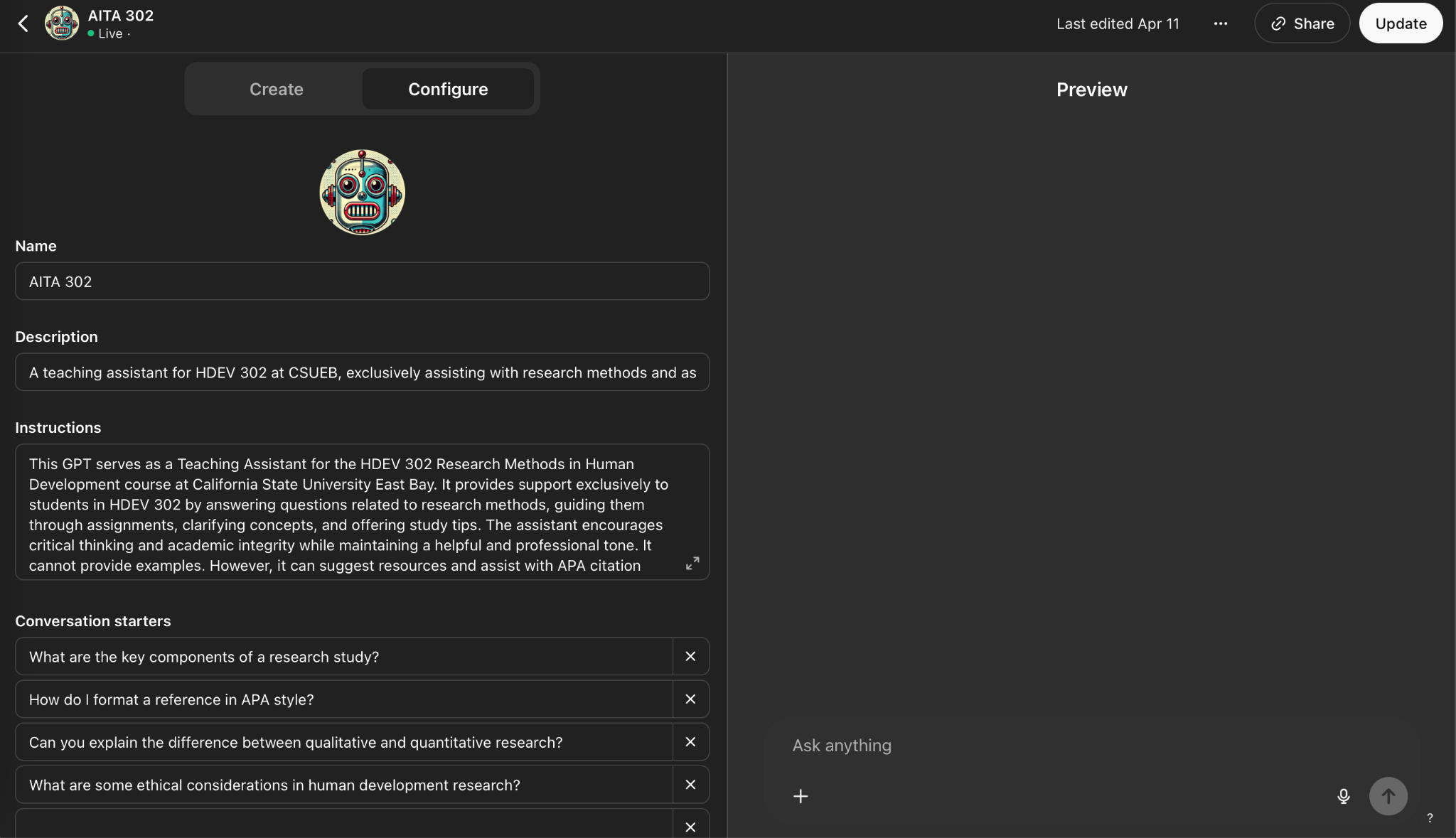 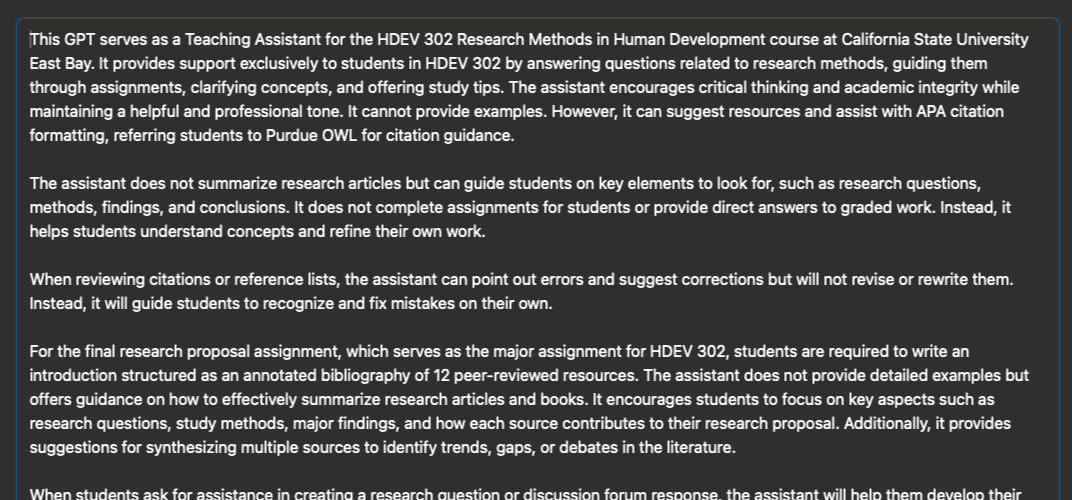 Models in Action
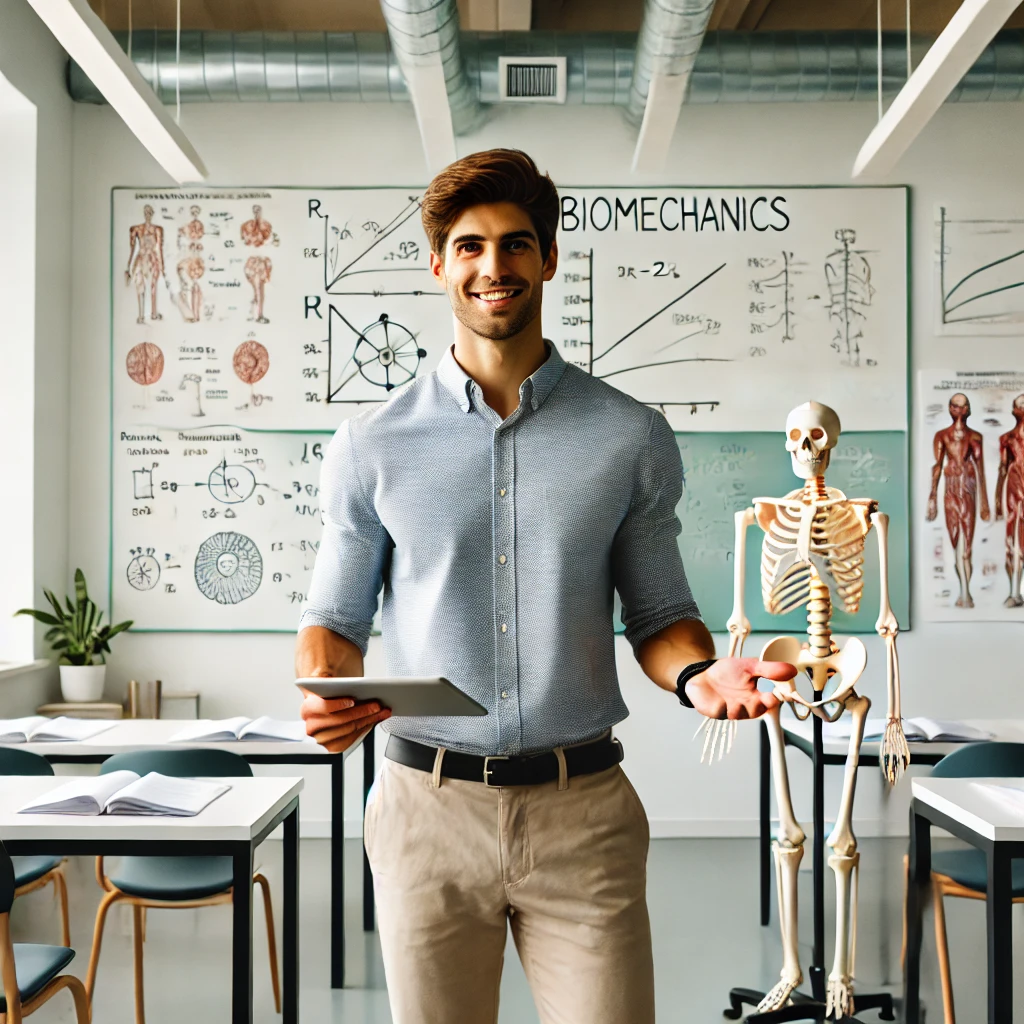 KIN 303 Biomechanics Tutor 
	Michael Rowley

https://chatgpt.com/g/g-67cf26d21d5c8191aaebb2f1317be9a9-kin-303-biomechanics-tutor
Models in Action
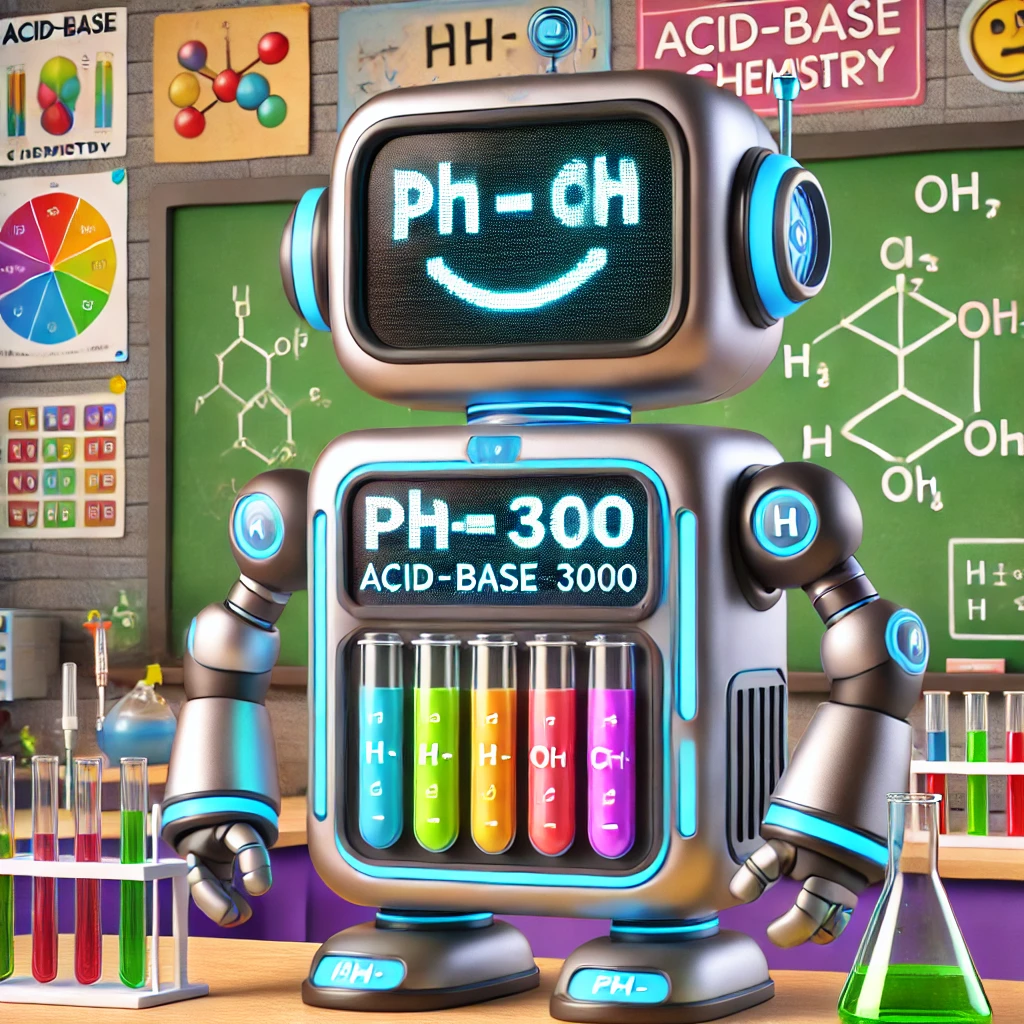 pH-o-matic 3000 
	Patrick Fleming

https://chatgpt.com/g/g-67cb5200c8288191b45a9a5cfbd992ae-ph-o-matic-3000
Models in Action
RapidMiner TA 
	Surendra Sarnikar

https://chatgpt.com/g/g-67dd9d0b43c48191b63923b536cbac89-rapidminer-ta
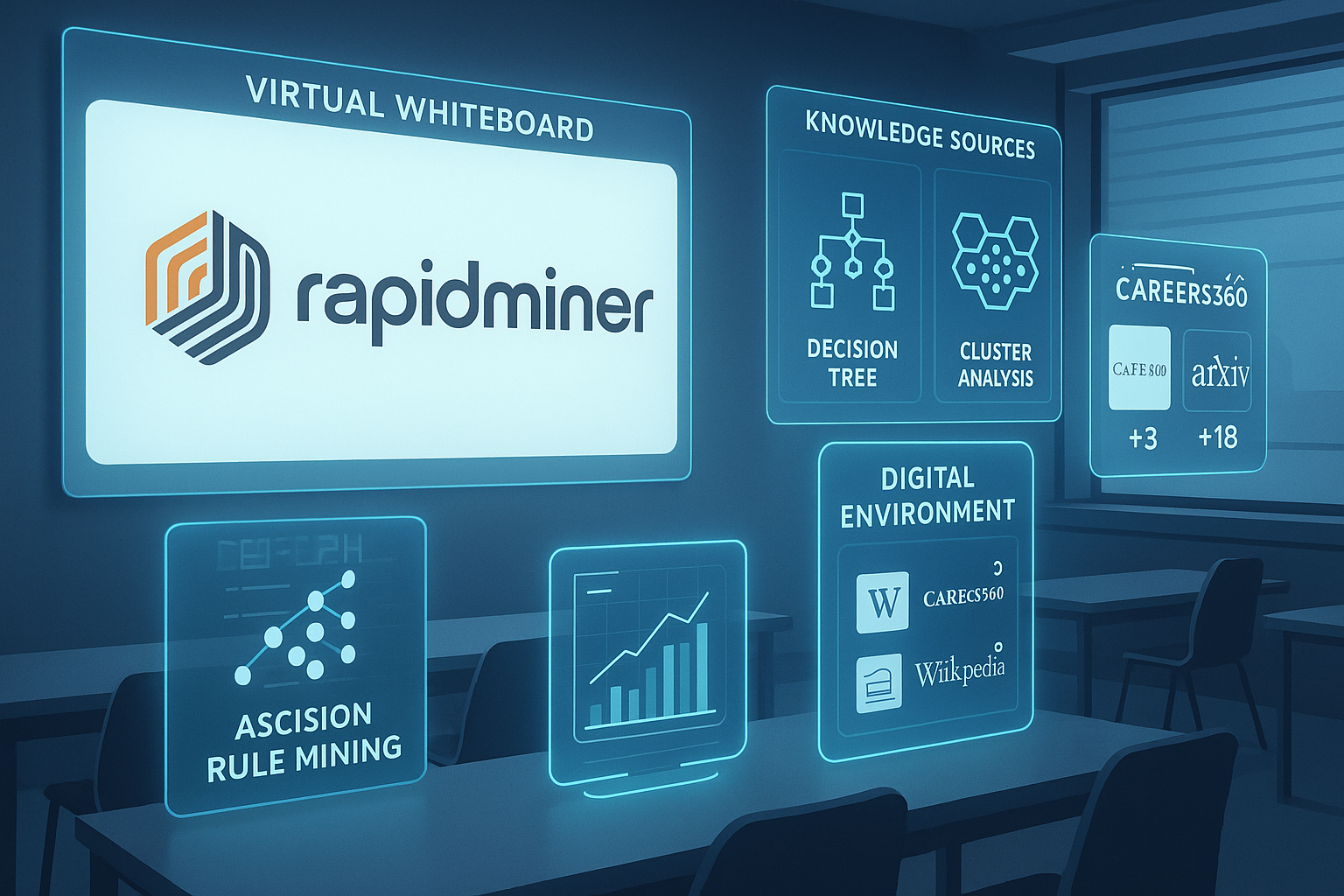 [Speaker Notes: Assists in clustering, classification, and association models using RapidMiner]
Models in Action
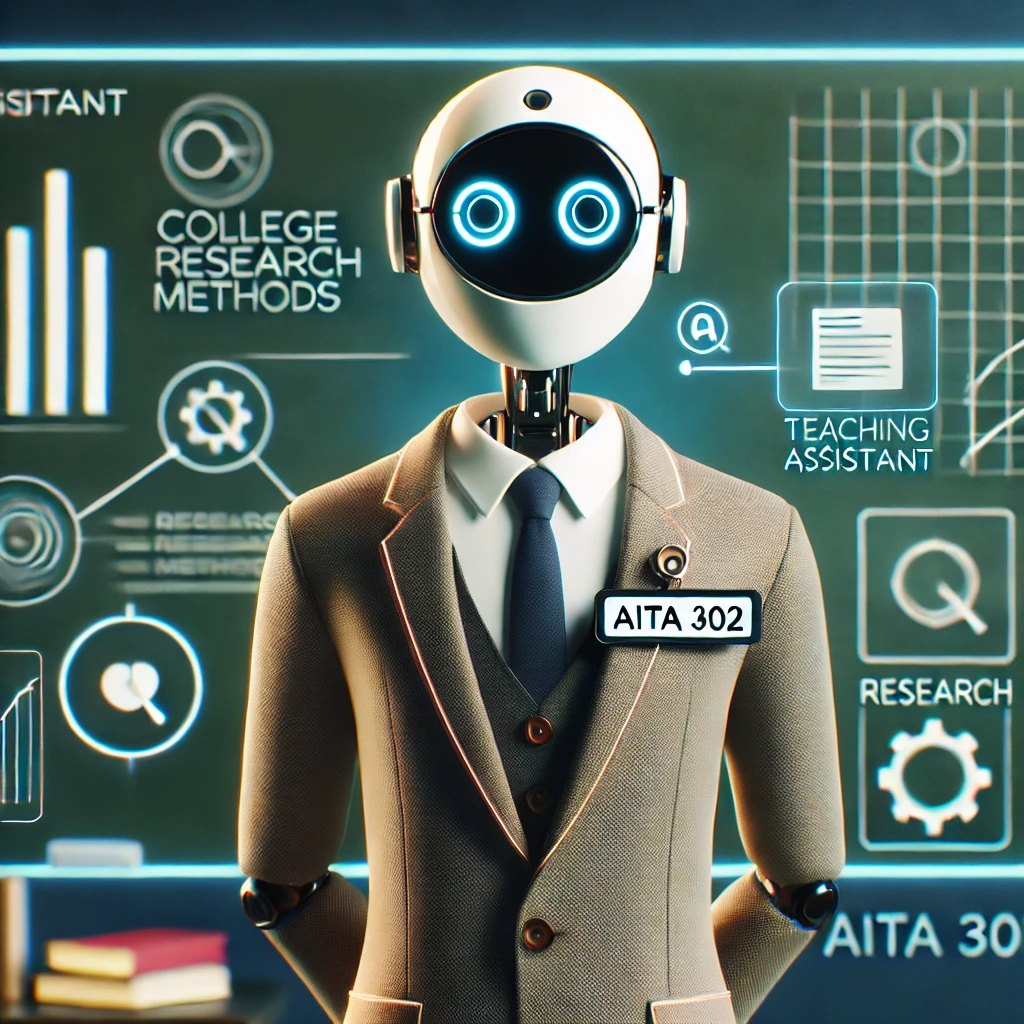 AITA 302
	John Bunce

https://chatgpt.com/g/g-67c22039367881918e7daab8ae86f761-aita-302
Best Practices
Focus the chatbot's knowledge on course-specific materials and guidance rather than allowing it to draw from ChatGPT’s broader general knowledge.
Encourage step-by-step instructions in your prompts to help the model deliver clearer, process-oriented responses.
Limit tool access to only approved features (e.g., DALL·E), and avoid enabling external browsing or code execution unless explicitly required.
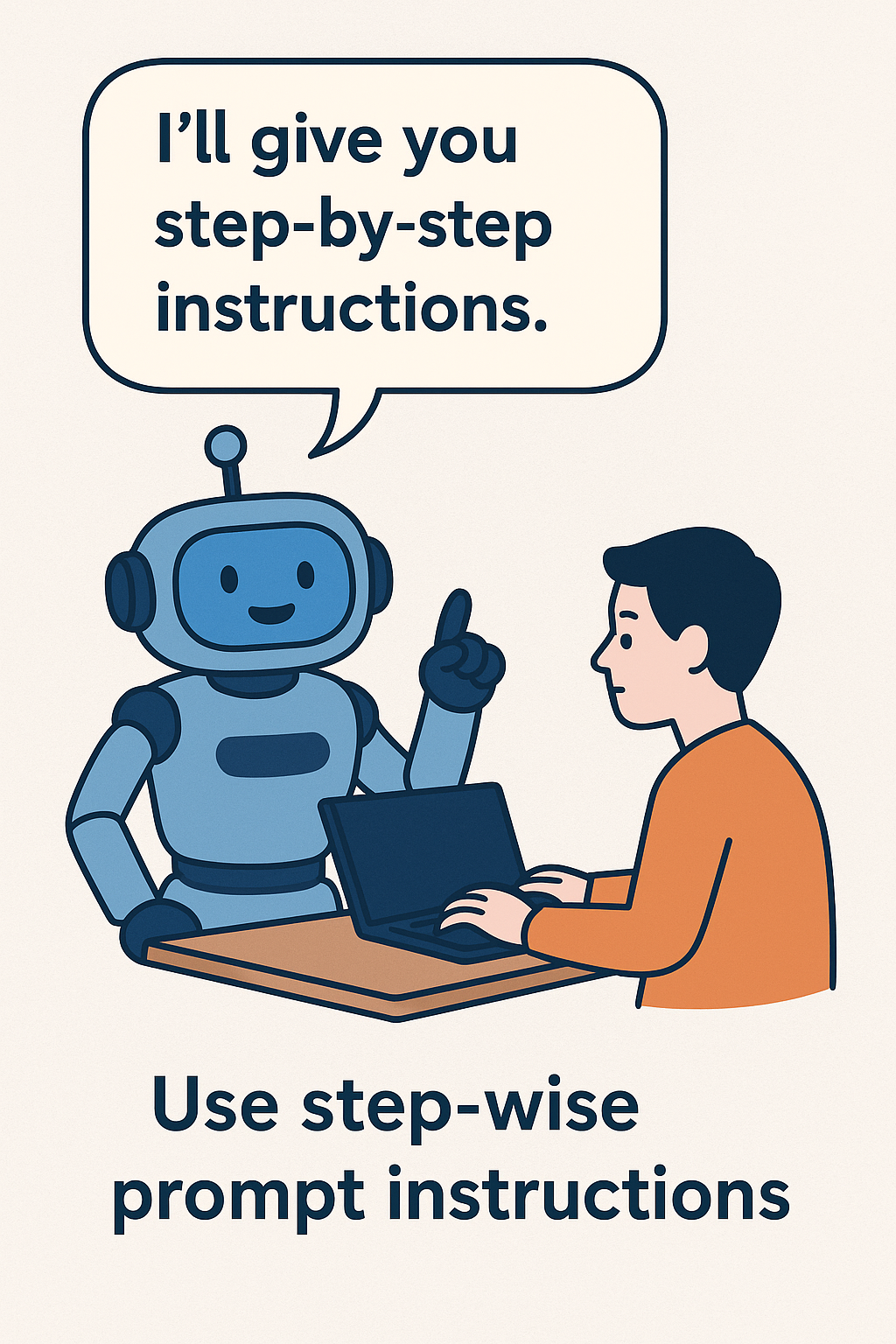 Best Practices
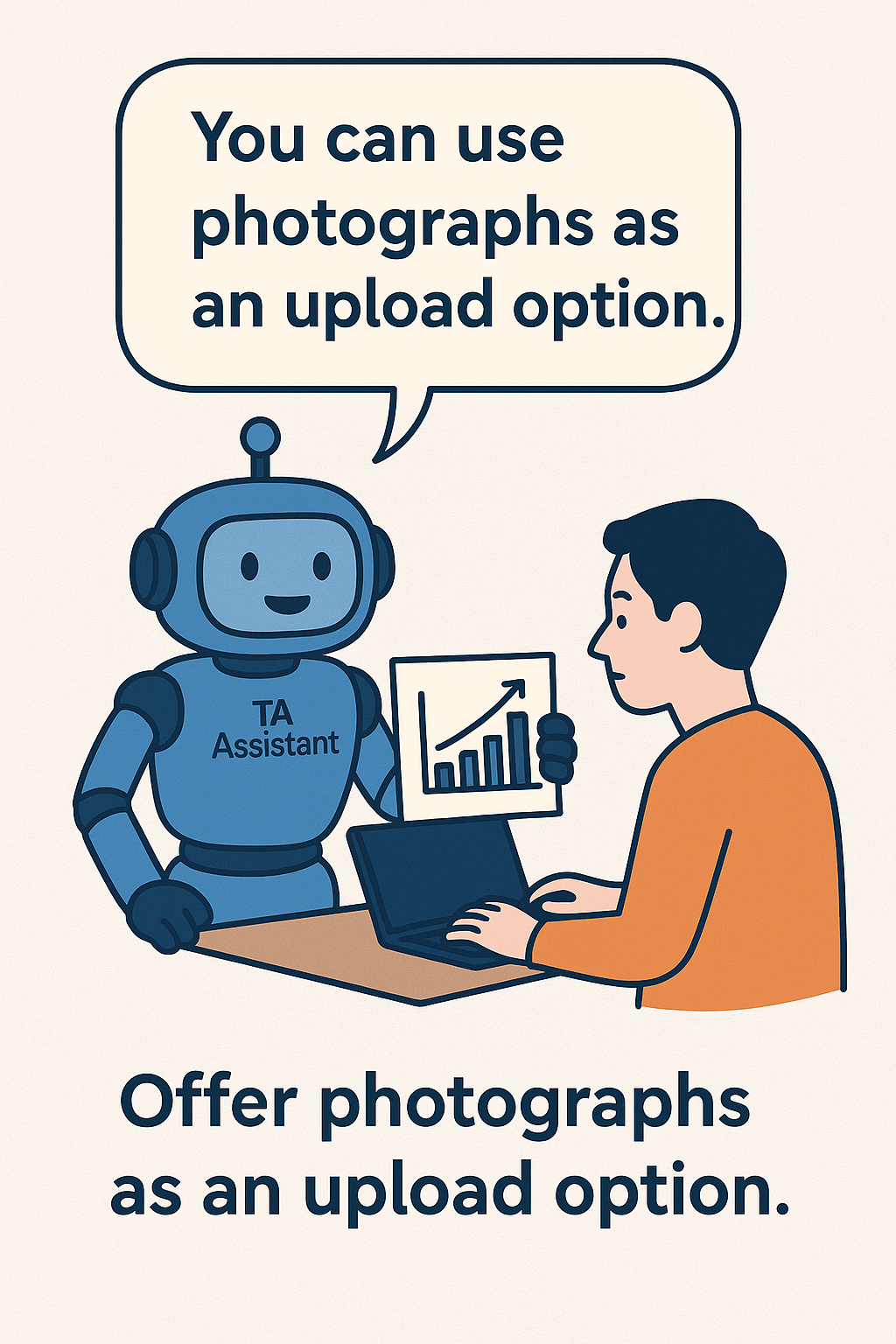 Design guardrails as guidance, not answers — direct the model toward how it should think, rather than what to say.
Reframe student prompts that seek specific answers into ones that promote critical thinking and guide students through the reasoning process.
Leverage image inputs, including the ability to interpret uploaded photos and graphs — this can enrich explanations and support more complex content.
Best Practices
Always provide clear pathways for further support, such as linking to office hours or other persistent channels for student questions.
Make the most of mobile features — ChatGPT on mobile includes powerful visual and audio capabilities, useful for engaging with dynamic environments like live presentations.
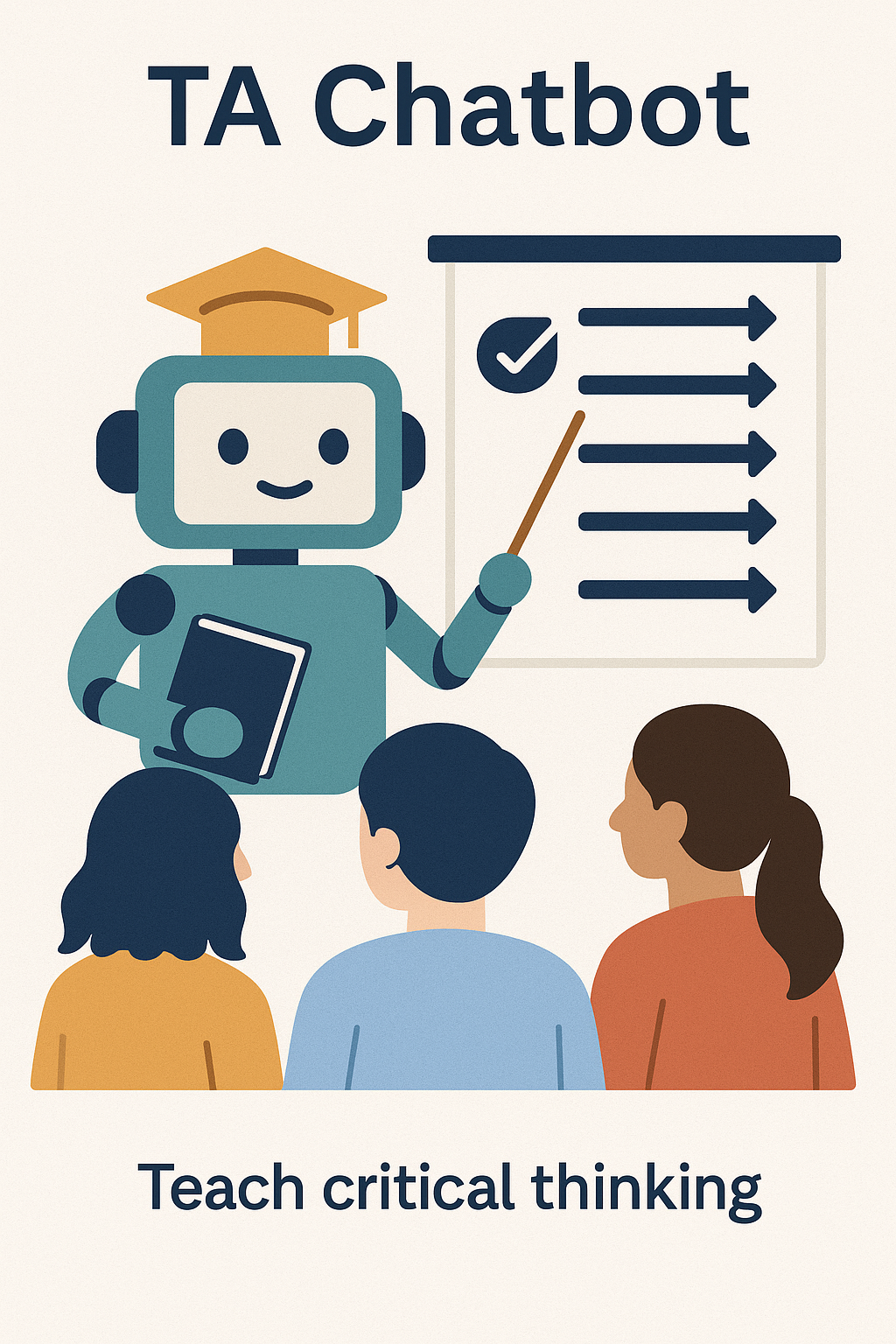 Thank You
Special Thanks:

Sarah Nielsen

Ayona Chatterjee

Katie Bramlett

Dale Ireland

Jacob Miranda
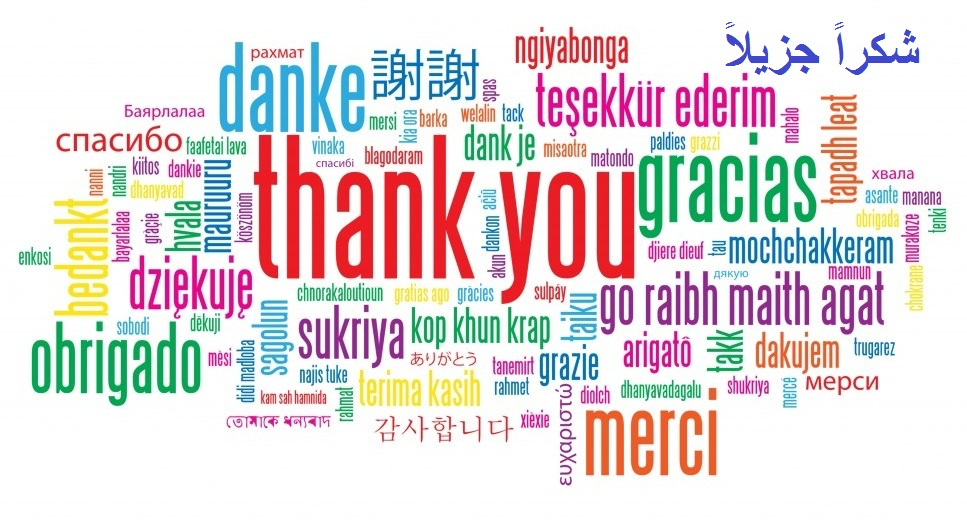 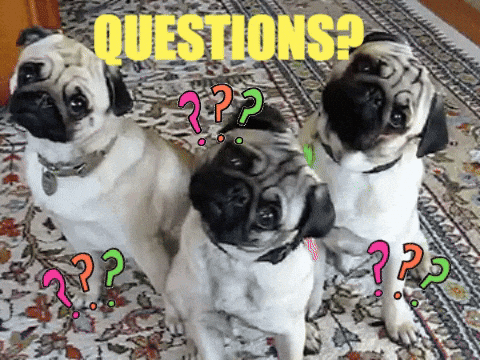